Научно исследовательская работа по физике
«Влияние атмосферного давления 
на человека»
Выполнили: ученики 8 класса
Мухин Алексей,
Максимова Ольга.
Руководитель: учитель математики 
и физики Лушникова Л.С.
ВведениеФакторов воздействия природы на человека много, к одному из них относиться атмосферное давление. Связь между ним и человеком установлена давно, но это явление до сих пор слабо изучено. Общие признаки этого явления: у человека болит голова, плохое самочувствие, сонливость и т.д. . В дни, когда барометрическое давление падает, люди забывчивы — возрастает число вещей, оставленных в транспорте и магазинах.Все в этом мире имеет четкую взаимосвязь, различные явления образуют некий баланс. Я хочу изменить связь между погодными условиями и самочувствием человека.Актуальность выбранной темы: Я стала замечать влияние АД на посещаемость и успеваемость учеников.
Цель проекта: выяснить, есть ли взаимосвязь между изменением атмосферного давления и самочувствием людей.

Гипотеза: если атмосферное давление меняется ежедневно, то его колебания влияют на состояние здоровья человека.

Задачи:
Изучить литературу по данному вопросу и интернет  ресурсы;
Выяснить, чем объясняется давление на поверхность Земли;
Изучить колебания атмосферного давления в течение 3-х недель;
Проследить взаимосвязь между колебанием атмосферного давления и самочувствием участников образовательного процесса
Атмосфе́рное давле́ние — давление атмосферы, действующее на все находящиеся в ней предметы и на земную поверхность
1 мм рт. ст. = 133,3 Па
760 мм рт. ст. = 101 325 Па
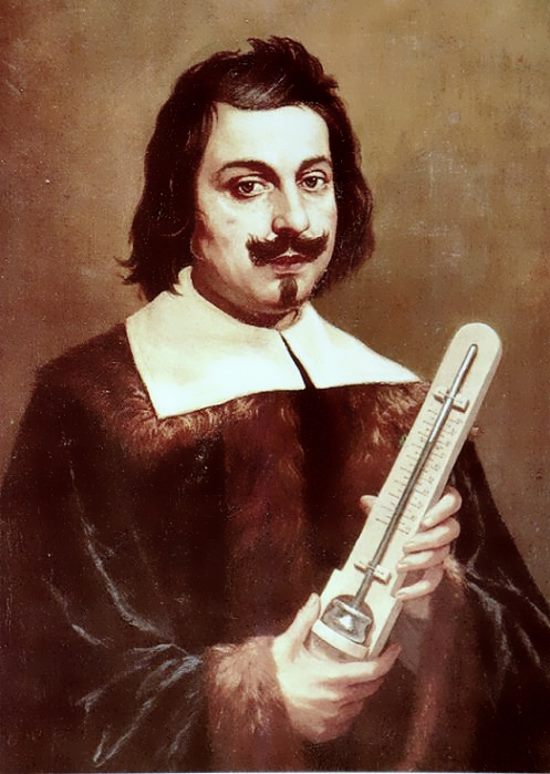 Эванджели́ста Торриче́лли (15 октября 1608, Рим — 25 октября 1647, Флоренция) — итальянский математик и физик, ученик Галилея. Известен как автор концепции атмосферного давления
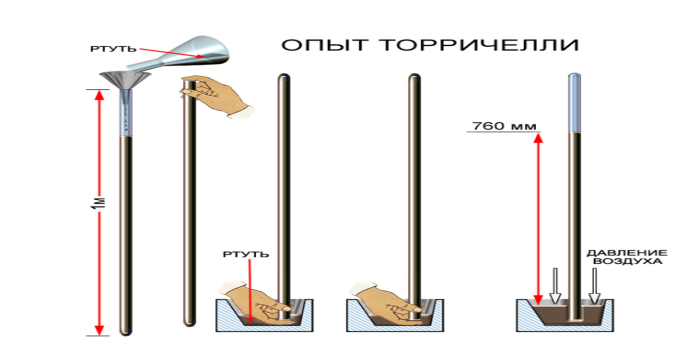 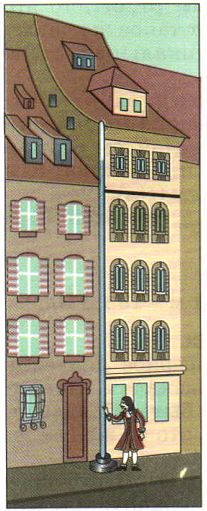 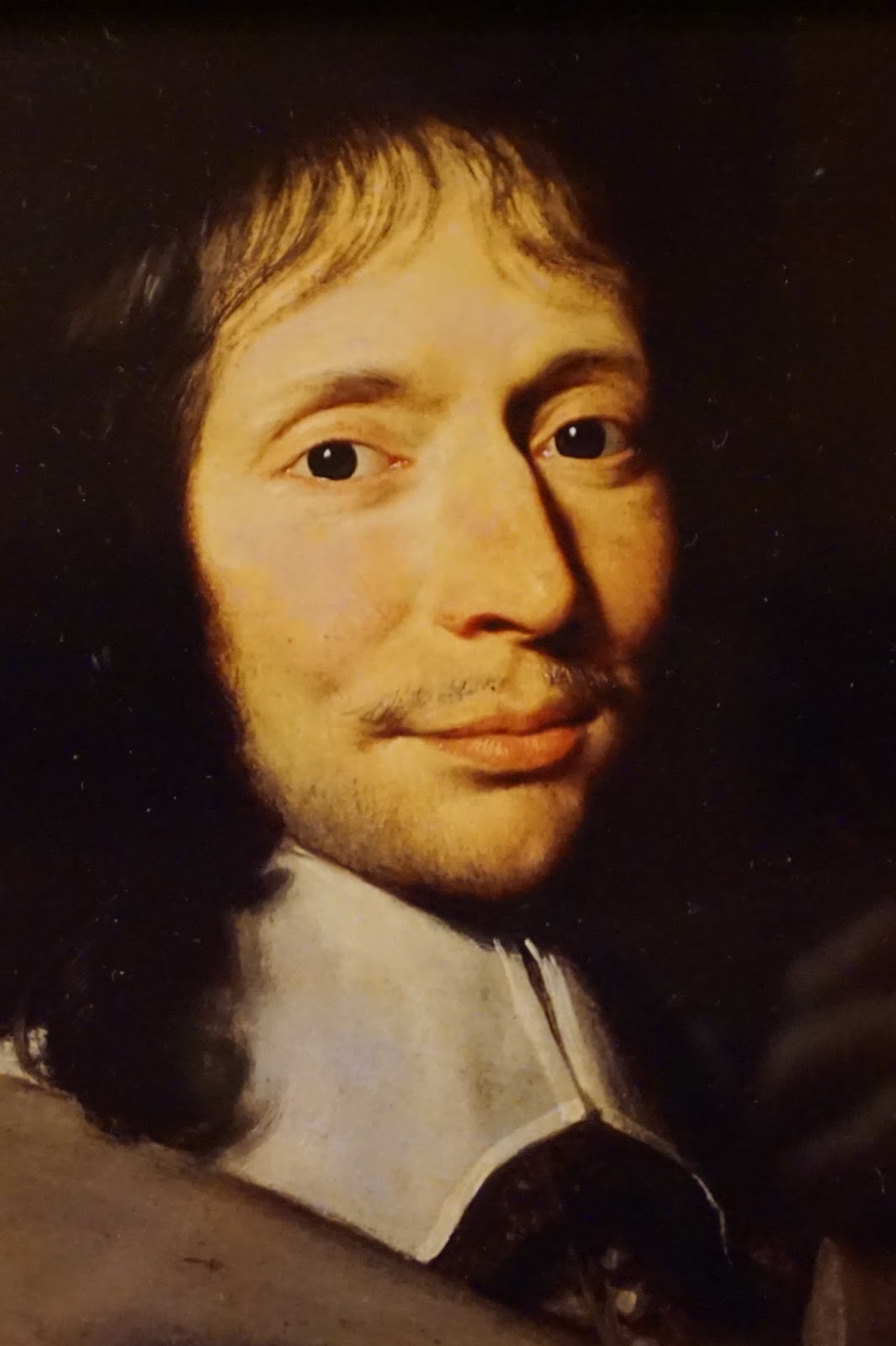 Блез Паска́ль (19 июня 1623, Клермон-Ферран, Франция — 19 августа 1662, Париж, Франция) — французский математик, механик, физик, литератор и философ
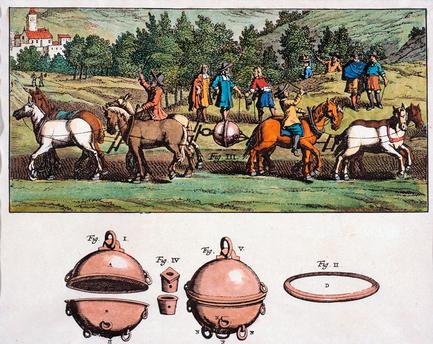 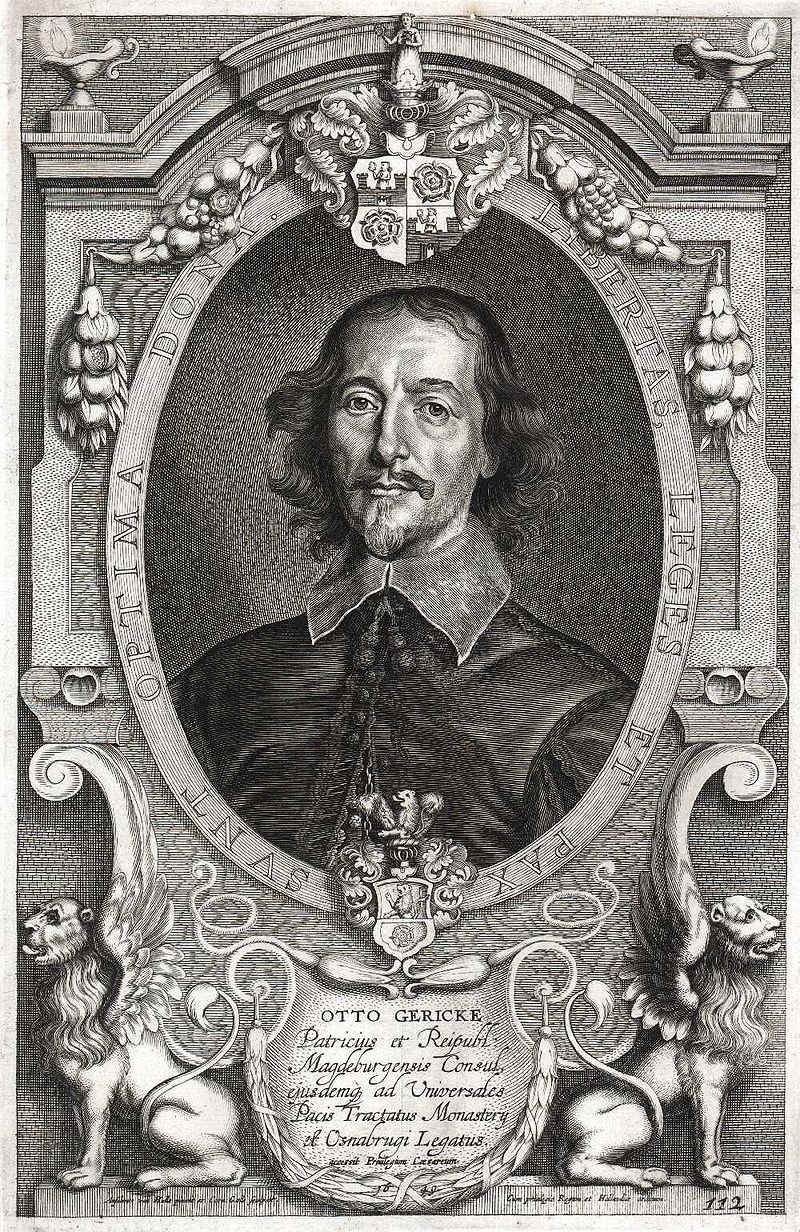 «Магдебургские полушария»
О́тто фон Ге́рике (1602, Магдебург — 1686, Гамбург) — немецкий физик, инженер и философ.
Интервью с мед. работником Вечкина Елена Ивановна.
Анализ результатов анкетирования
Приборы для измерения давления
Барометр-анероид
Танометр
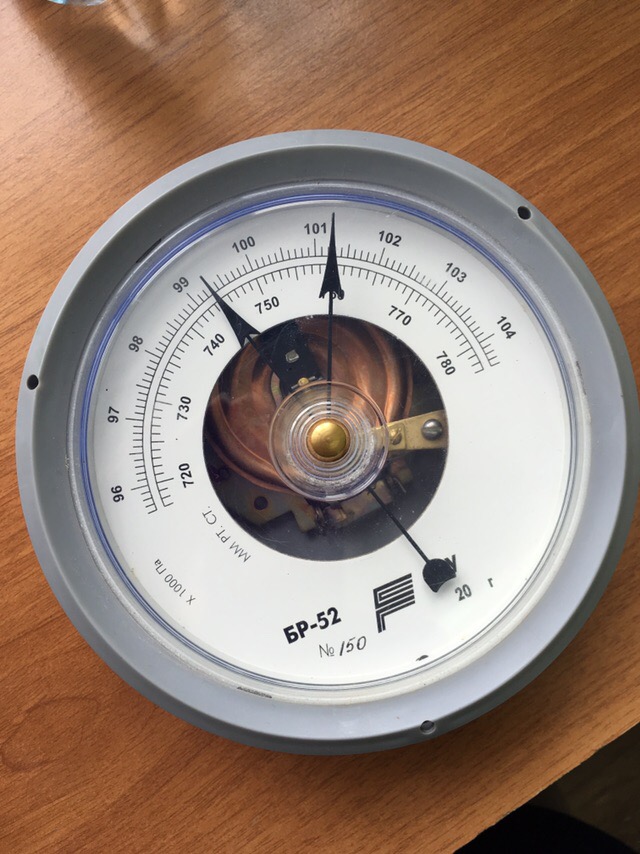 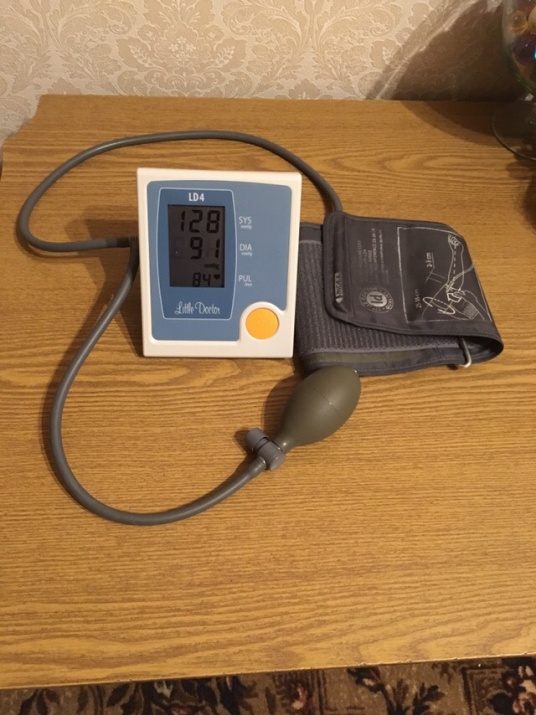 Вывод
Атмосферное давление на поверхность Земли  объясняется   действием   силы тяжести на  слои воздуха.
Колебания атмосферного давления происходят в течение суток.
Поставленные задачи выполнены.
Для подтверждения или опровержения гипотезы о влиянии изменения атмосферного давления на самочувствие и здоровье человека необходимо дольше следить за показаниями атмосферного давления и артериального давления.  Необходимо проводить наблюдения за большим количеством людей, а также должны учитываться индивидуальные особенности организма каждого человека.
Спасибо за внимание!
Будьте здоровы!